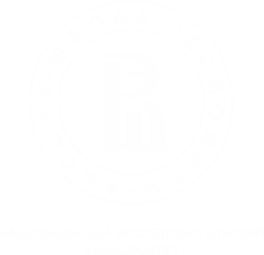 МИЭМ НИУ ВШЭ
Математическое моделирование энергозатратности графических интерфейсов на мобильных устройствах
Работу выполнили
студентки 4 курса группы БПМ151:Сапрыкина С. Ю.Федотова Е.В
Научный руководитель
Ролич  А. Ю.
Москва, 2019
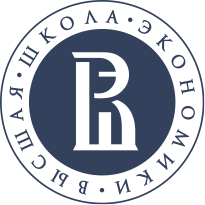 Актуальность темы
Энергоэффективный графический интерфейс
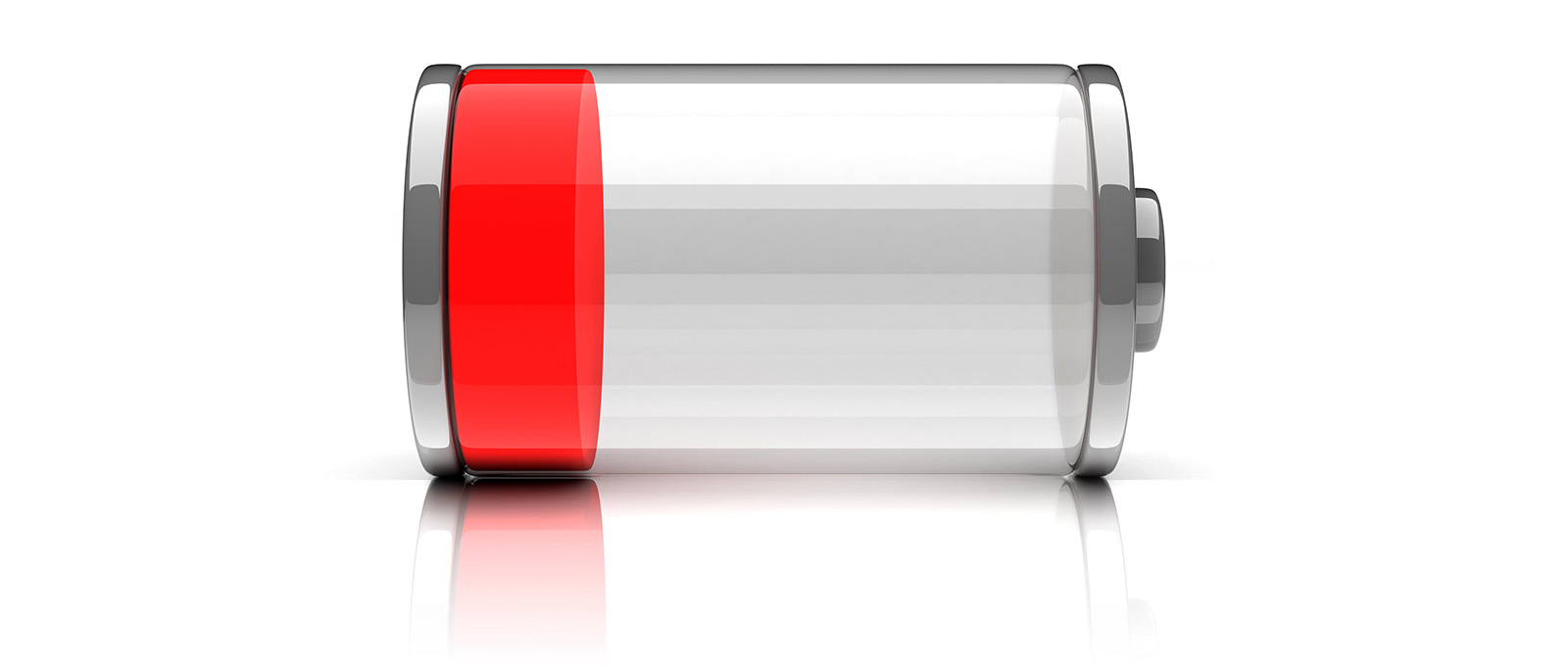 Увеличение времени автономной работы
Повышение удобства использования и конкурентоспособности устройства
2
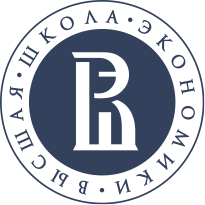 Тип экрана устройства
Тип матрицы TFT IPS - Thin-film transistor, In Plane Switching
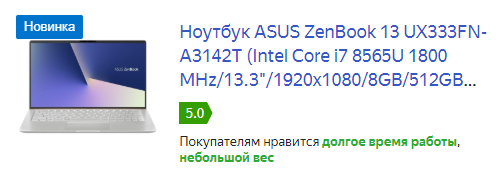 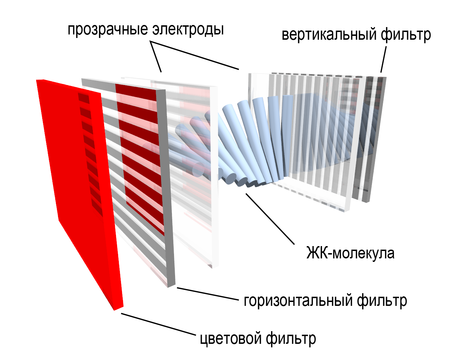 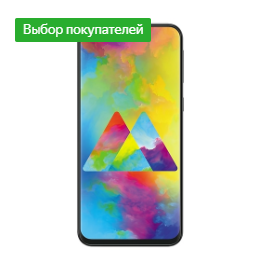 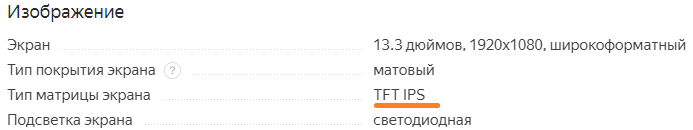 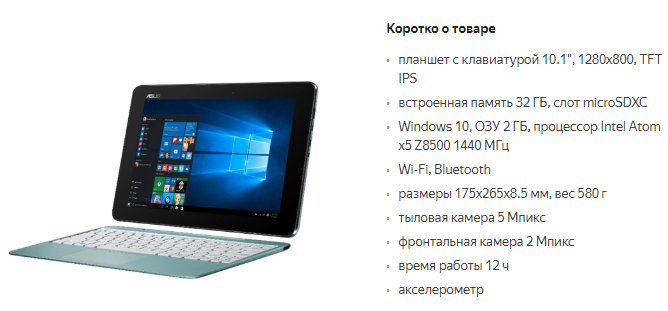 3
Цель и задачи
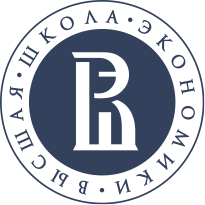 Создание математической модели энергопотребления
Разработка и реализация метода измерения потребляемой энергии
Проведение экспериментов
Анализ результатов
4
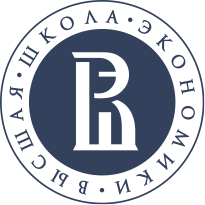 Обзор и анализ литературы
Подходы, основанные на взаимодействии «пользователь» - «интерфейс».
Комбинированные подходы: психология взаимодействия пользователя с интерфейсом и технические характеристики устройства.
расположение объектов на экране в логическом порядке;
единообразие в использовании семантических элементов;
сокращение времени ожидания действия пользователя;
максимальное использование площади экрана.
создание градиентного дизайна
изменение яркости экрана
авторегуляция подсветки 
метод динамического управления питанием (DPM)
[1],[2],[3]
[5],[6]
5
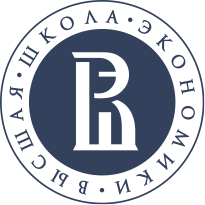 Математическая модель
Энергопотребление графического
интерфейса:
Характеристики энергопотребления конкретного 
элемента:
Скорость энергопотребления 
элемента:
6
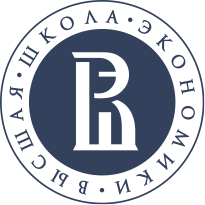 Математическая модель
Энергопотребление i-ого элемента:
Скорость энергопотребления i-ого элемента
 в неактивном состоянии:
в активном состоянии элемента происходит его взаимодействие с пользователем
в активном состоянии:
7
Метод измерения
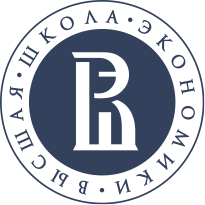 8
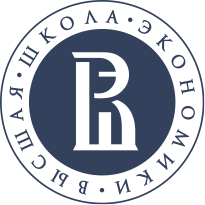 Параметры устройства
9
Тестируемые элементы
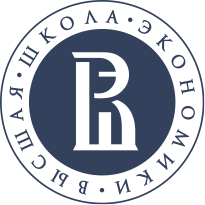 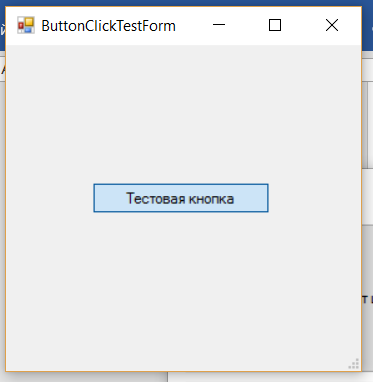 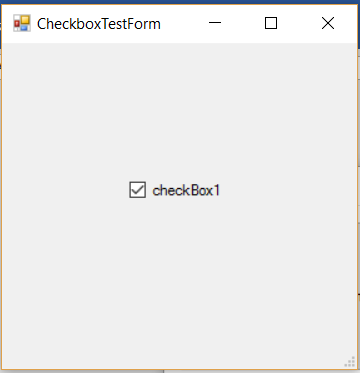 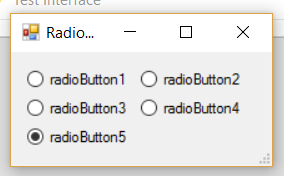 Базовые элементы интерфейса:
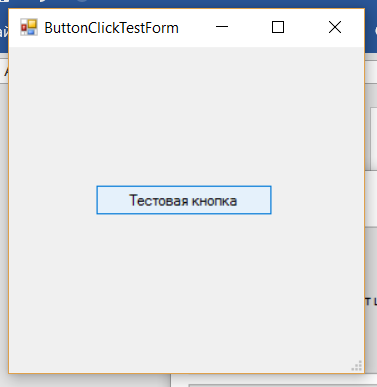 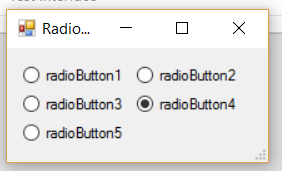 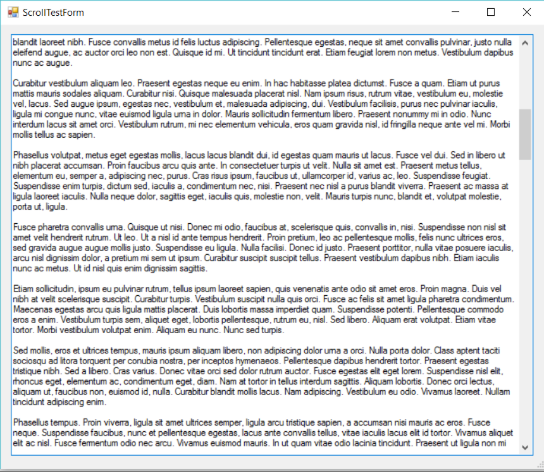 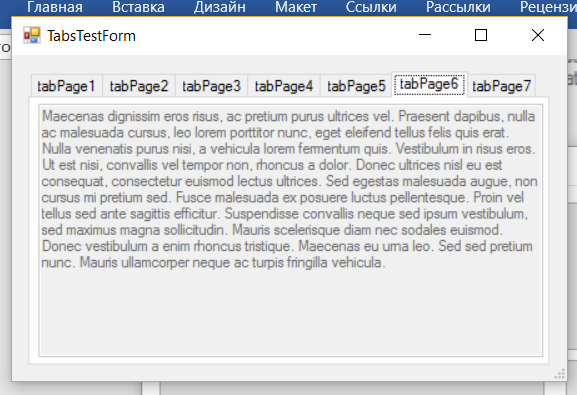 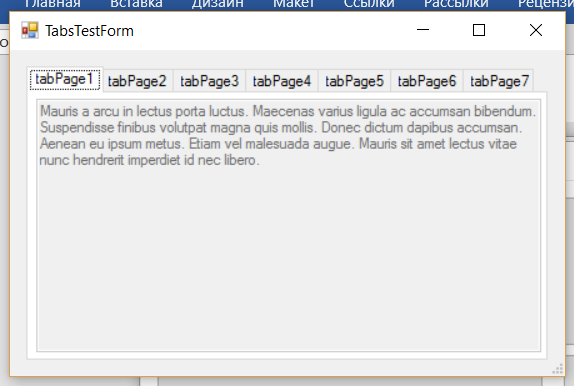 10
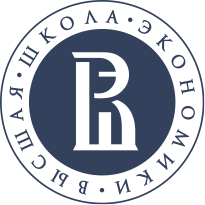 Результаты измерений элементов
Количество экспериментов: 100
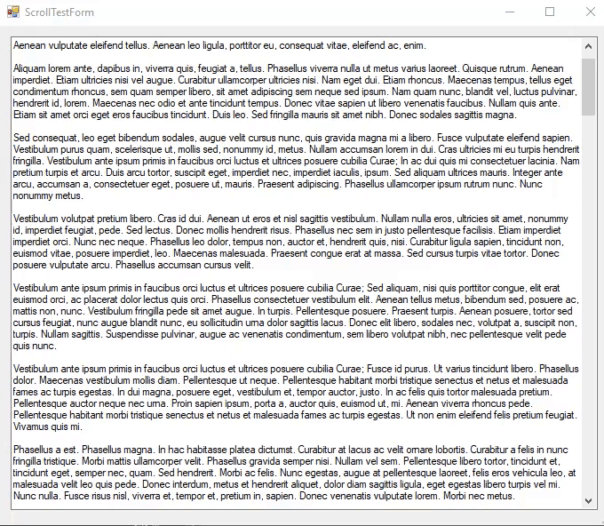 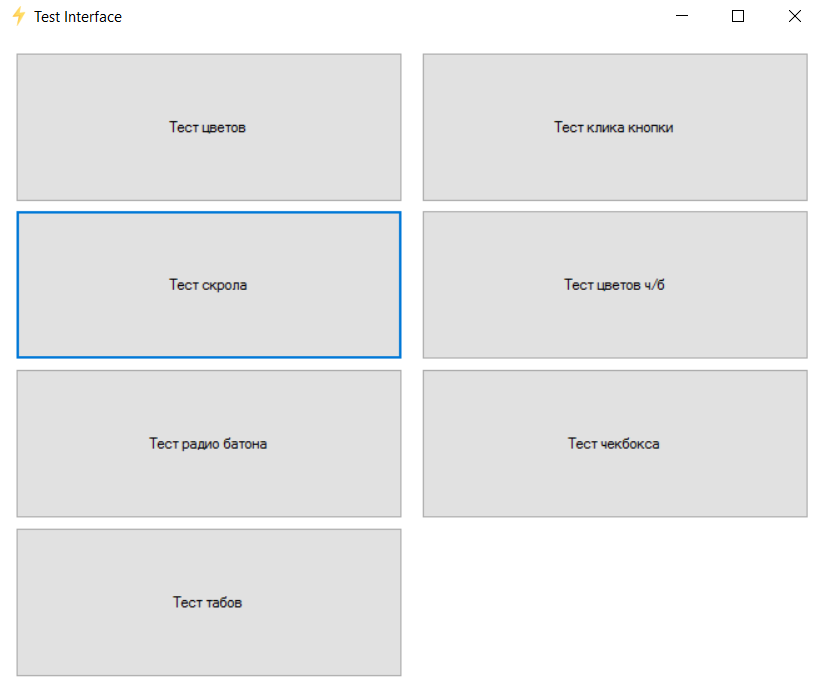 11
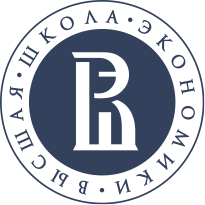 Результаты измерений для элементов
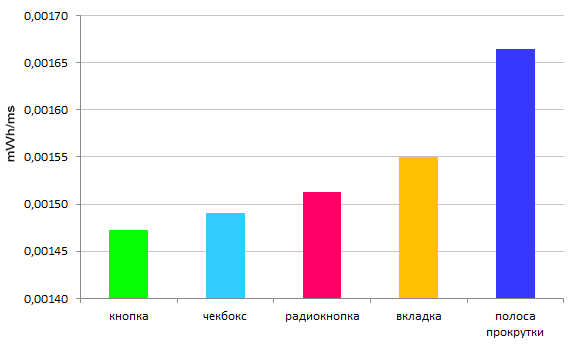 12
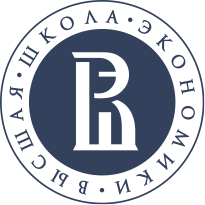 Тестируемые цвета
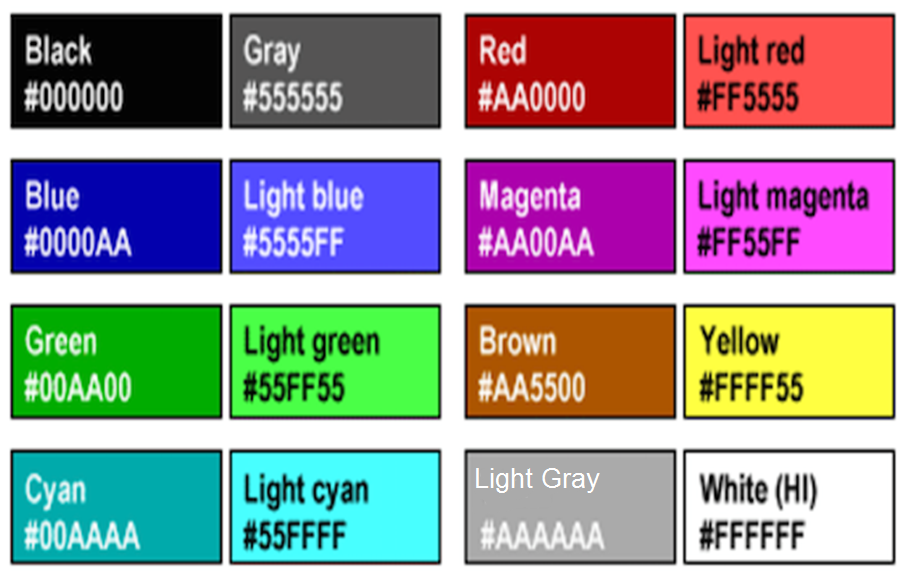 16 ключевых цветов
13
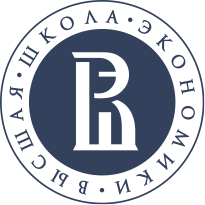 Результаты измерений для цветов
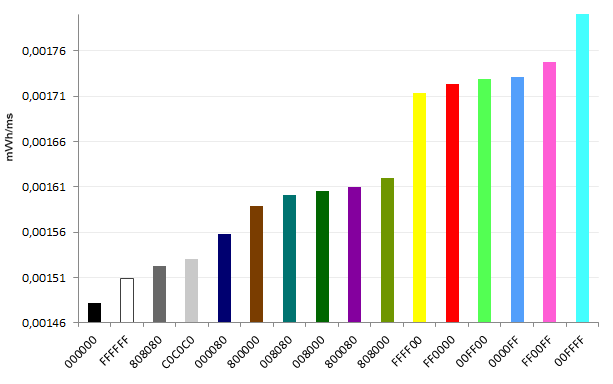 14
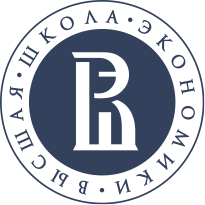 Вклад каждого студента
Сапрыкина Софья Юрьевна
Изучены современные методы экономии энергии мобильных устройств
Проанализировано теоретическое энергопотребление
Составлена математическая модель 
Визуализированы результаты экспериментов в виде графиков и диаграмм 

Федотова Елизавета Владимировна
Создан метод измерения энергопотребления
Проанализированы особенности экрана TFT IPS
Выявлены наиболее энергозатратные элементы
Определены группы энергозатратных цветов
15
Совместно
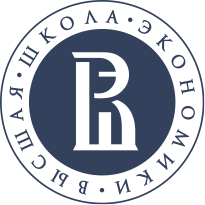 Проектирование элементов с помощью языка С#
Проведение тестов
Анализ результатов
Подготовка отчета
16
СПИСОК ИСПОЛЬЗОВАННЫХ ИСТОЧНИКОВ
[1] Vallerio, K., Lin Zhong and Jha, N. Energy-efficient graphical user interface design. IEEE Transactions on Mobile Computing, 5(7), pp.846-859, 2006
[2] P. M. Fitt, Journal of Experimental Psychology, № 47(6), 381-392, 1954
[3] Banerjee, N., Rahmati, A., Corner, M.D., Rollins, S., Zhong, L., 2007. Users and batteries: interactions and adaptive energy management in mobile systems. In: Krumm, J. et al. (Eds.), UbiComp. Springer, Berlin, pp. 217–234. 
[4] Xinyuan, Cai. “Semantic transformation in user interface design.” 2008 9th International Conference on ComputerAided Industrial Design and Conceptual Design (2008): 137- 140. 
[5] L. Bloom, R. Eardley, E. Geelhoed, M. Manahan, and P. Ranganathan, “Investigating the Relationship between Battery Life and User Acceptance of Dynamic, Energy-Aware Interfaces on Handhelds,” Proc. Int’l Conf. Human Computer Interaction with Mobile Devices and Services, pp. 13-24, Sept. 2004
[6] L. Zhong and N.K. Jha, “Dynamic Power Optimization of Interactive Systems,” Proc. Int’l Conf. VLSI Design, pp. 1041-1047, Jan. 2004. pp. 199-206, Apr. 2004.
Спасибо за внимание!
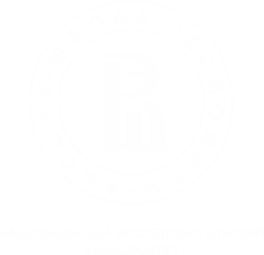 18